The Smarter Balanced Assessment
Introductory Information for Parents, Educators and Community Members
Alisha DiCorpo
Director of Curriculum, Instruction and Assessment
Thomaston Public Schools
What will be different about the new tests?
Align to Career and College Readiness Standards in mathematics and English language arts/literacy
Rigorously assess progress toward “college and career readiness”
Provide achievement and growth information 
Use assessments that are valid, reliable, and fair for all students (Note: Alternate assessments still needed for small percentage of student)
Use multiple measures of student performance
Use online technologies
Smarter  Balanced
CMT
Content Standards
How will SBAC be different from CMT?
Achievement Descriptors
Test Format
Item Delivery
Testing Window
Assessment Types
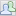 Results Turnaround
Item Types
What’s so “balanced” about Smarter Balanced?
Summative assessments 
Benchmarked to CCSS; Combine Computer Adaptive and Performance Tasks
Teachers and schools have information and tools they need to improve teaching and learning
Common Core State Standards specify 
K-12 expectations for college and career readiness
All students leave high school college and career ready
Interim assessments Flexible, open, used for actionable feedback
Teacher resources for 
formative assessment practices
to improve instruction
4
Increased precision
Provides accurate measurements of student growth over time
What's so special about Computer Adaptive Testing (aka CAT)?
Tailored for Each Student
Item difficulty based on student responses
Increased Security
Larger item banks mean that not all students receive the same questions
Shorter Test Length
Fewer questions compared to fixed form tests
Faster Results
Turnaround time is significantly reduced
Mature Technology
GMAT, GRE, SAT,(ACT), Measures of Academic Progress (MAP)
How  does a CAT work?
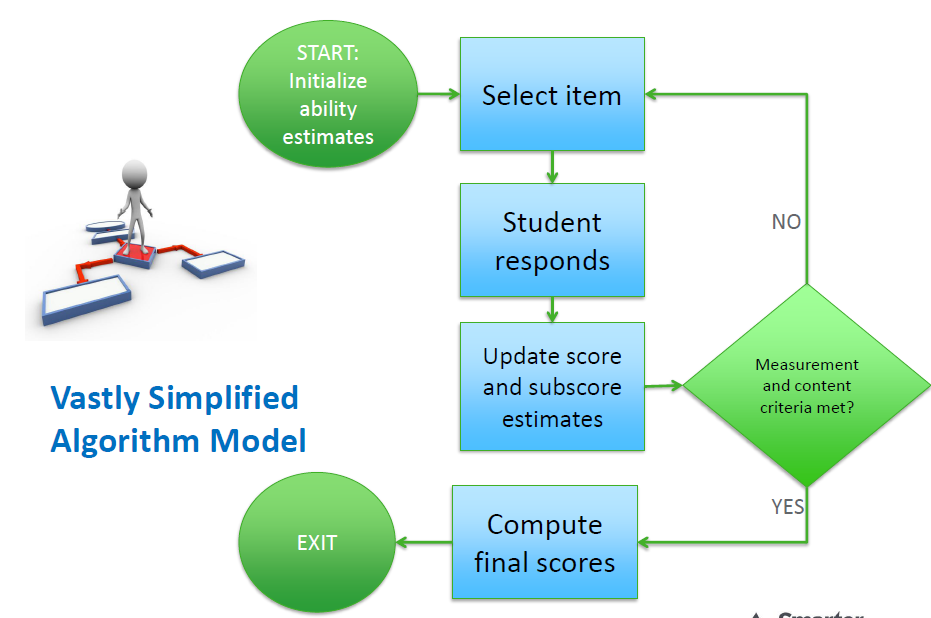 Is the estimate as accurate as we can make it?
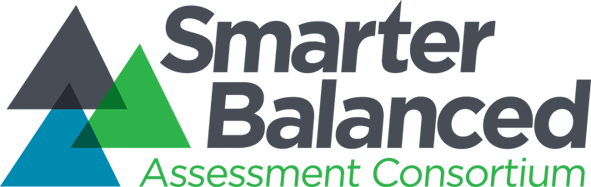 Summative Assessment (Computer Adaptive)
What is a summative assessment?
Assesses the full range of Common Core in English language arts and mathematics for students in grades 3–8 
Measures current student achievement and growth across time, showing progress toward college and career readiness
Can be given once a year (mandatory testing window within the last 12 weeks of the instructional year)
Includes a variety of question types: selected response, short constructed response, extended constructed response, technology enhanced, and performance tasks
Performance Tasks
What role will performance tasks play?
Extended projects demonstrate real-world writing and analytical skills
May include online research, group projects, presentations
Require 1-2 class periods to complete
Included in summative assessments
Applicable in all grades being assessed
“
The use of performance measures has been found
to increase the intellectual challenge in classrooms
and to support higher-quality teaching. 

- 	Linda Darling-Hammond and Frank Adamson, Stanford University
”
How long are the summative tests?
BRS Testing Schedule (Grade 3 Only)
TCS Testing Schedule
THS Testing Schedule (Grades 7+8 Only)
“Students can demonstrate progress toward college and career readiness in English Language arts and literacy.”
What are the English Language Arts reporting areas (aka “claims”)?
Overall Claim for Grades 3-8
“Students can read closely and analytically to comprehend a range of increasingly complex literary and informational texts.”
“Students can produce effective and well-grounded writing for a range of purposes and audiences.”
Claim #1 - Reading
“Students can employ effective speaking and listening skills for a range of purposes and audiences.”
Claim #2 - Writing
“Students can engage in research and inquiry to investigate topics, and to analyze, integrate, and present information.”
Claim #3 - Speaking and Listening
Claim #4 - Research/Inquiry
“Students can demonstrate progress toward college and career readiness in mathematics.”
What are the mathematics reporting areas (aka “claims”)?
Overall Claim for Grades 3-8
“Students can explain and apply mathematical concepts and interpret and carry out mathematical procedures with precision and fluency.”
“Students can solve a range of complex well-posed problems in pure and applied mathematics, making productive use of knowledge and problem solving strategies.”
Claim #1 - Concepts & Procedures
“Students can clearly and precisely construct viable arguments to support their own reasoning and to critique the reasoning of others.”
Claim #2 - Problem Solving
“Students can analyze complex, real-world scenarios and can construct and use mathematical models to interpret and solve problems.”
Claim #3 - Communicating Reasoning
Claim #4 - Modeling and Data Analysis
Does CAT have any special advantages for special students?
PRECISE – Unlike fixed form tests, CAT is precise at all ability levels, not just at the proficient cut score
EFFICIENT – Takes less items than fixed form tests to reach a valid and reliable estimate of ability, reducing testing time by as much as 50%; results are available almost immediately.
RESPONSIVE & HUMANE – CAT algorithm produces an individual item set for each student, adapting after each student response; item set comprised of items the student CAN and CAN’T answer in equal proportion 
 Secure and Adaptable – CAT eliminates most test security concerns of fixed form tests allowing for longer test windows and small group or individualized administrations
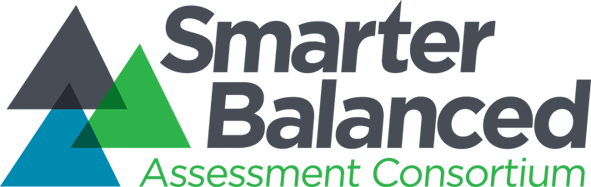 15
But what about students who don’t have much experience with computer testing?
Students will have several opportunities to practice prior to the “official” testing:
Sample items (currently available on Smarter website)
Practice tests Interim assessment
16
Sample Items? Can we see some of those?
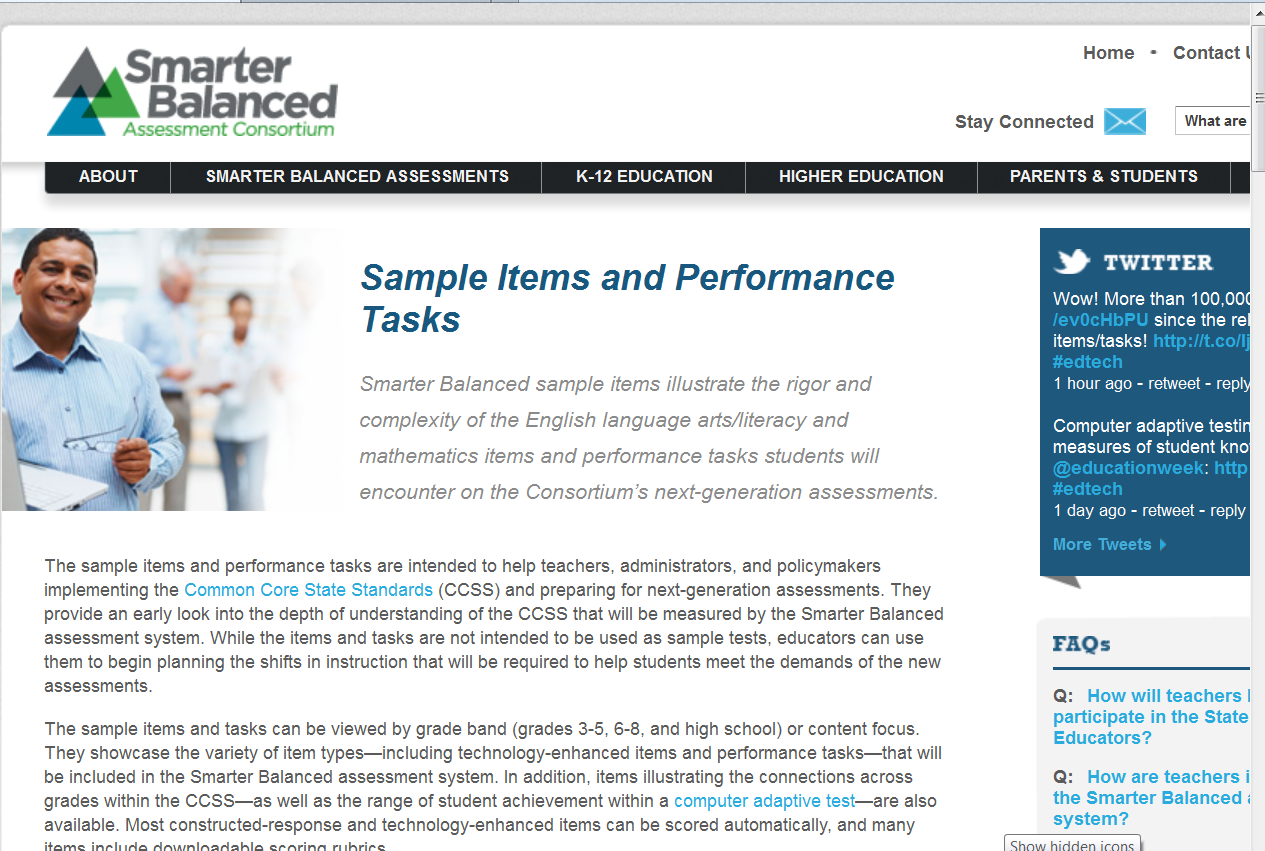 Showcases the variety of item types:
Selected response
Constructed response
Technology enhanced
Performance tasks
http://sampleitems.smarterbalanced.org/itempreview/sbac/ELA.htm
17
Where can I learn more about Smarter Balanced?
On the web @ www.SmarterBalanced.org

Sign up for the Smarter Balanced e-newsletter

Follow the consortium on Twitter @SmarterBalanced
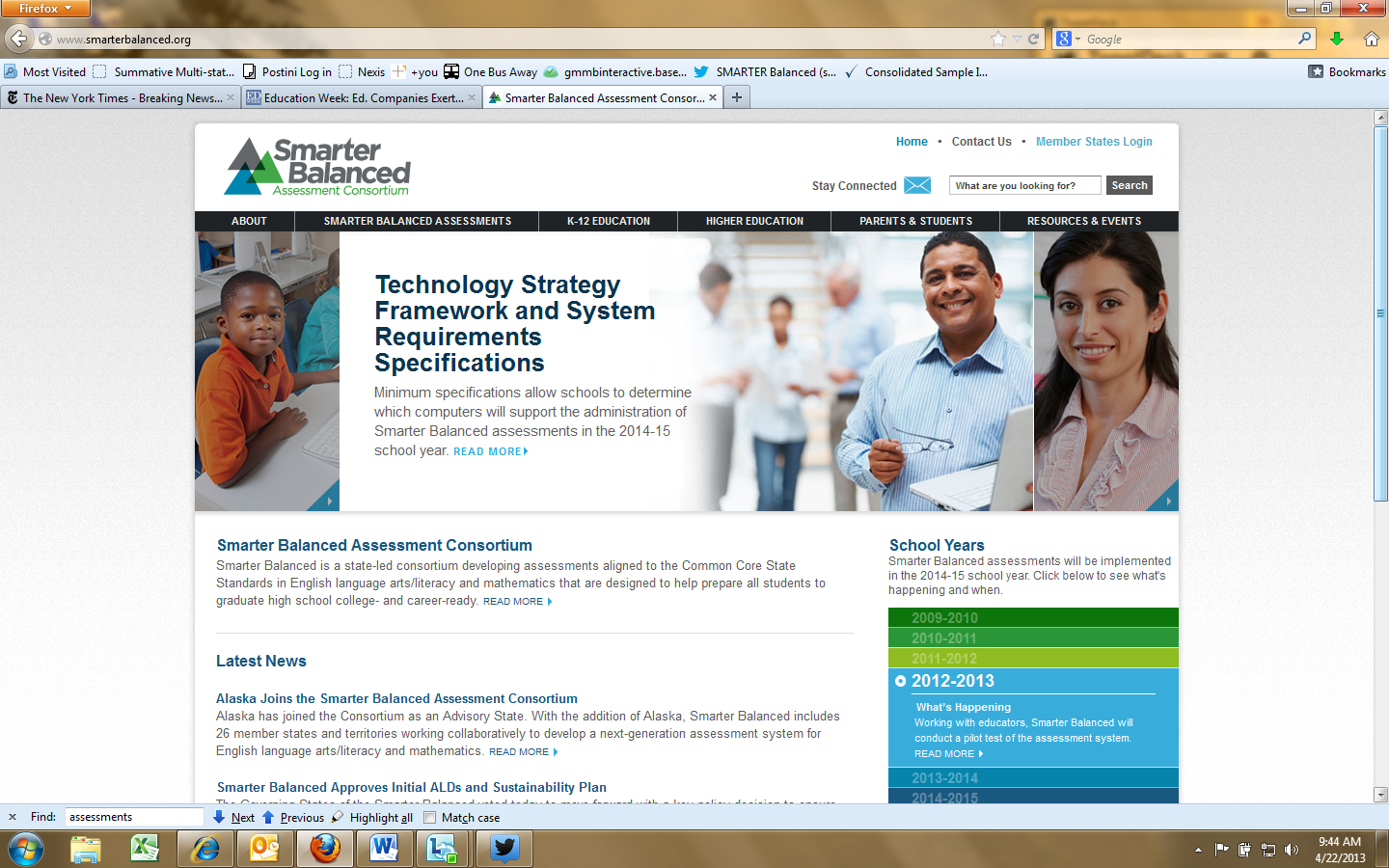 Questions
What else would you like to know?